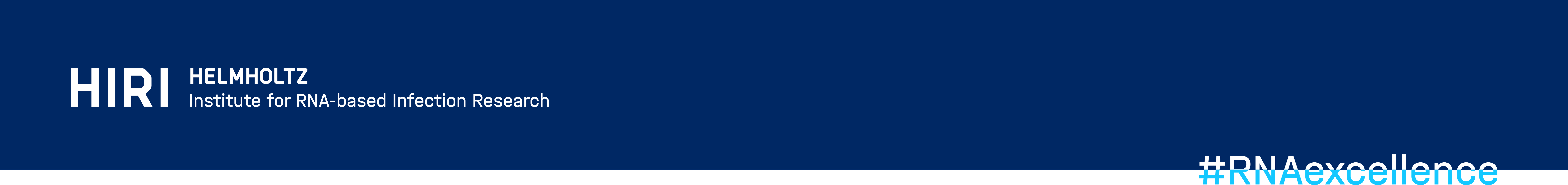 Advancing functional genomics analysis with Bayesian modeling
Case studies in RNA decay and pathogen invasion models
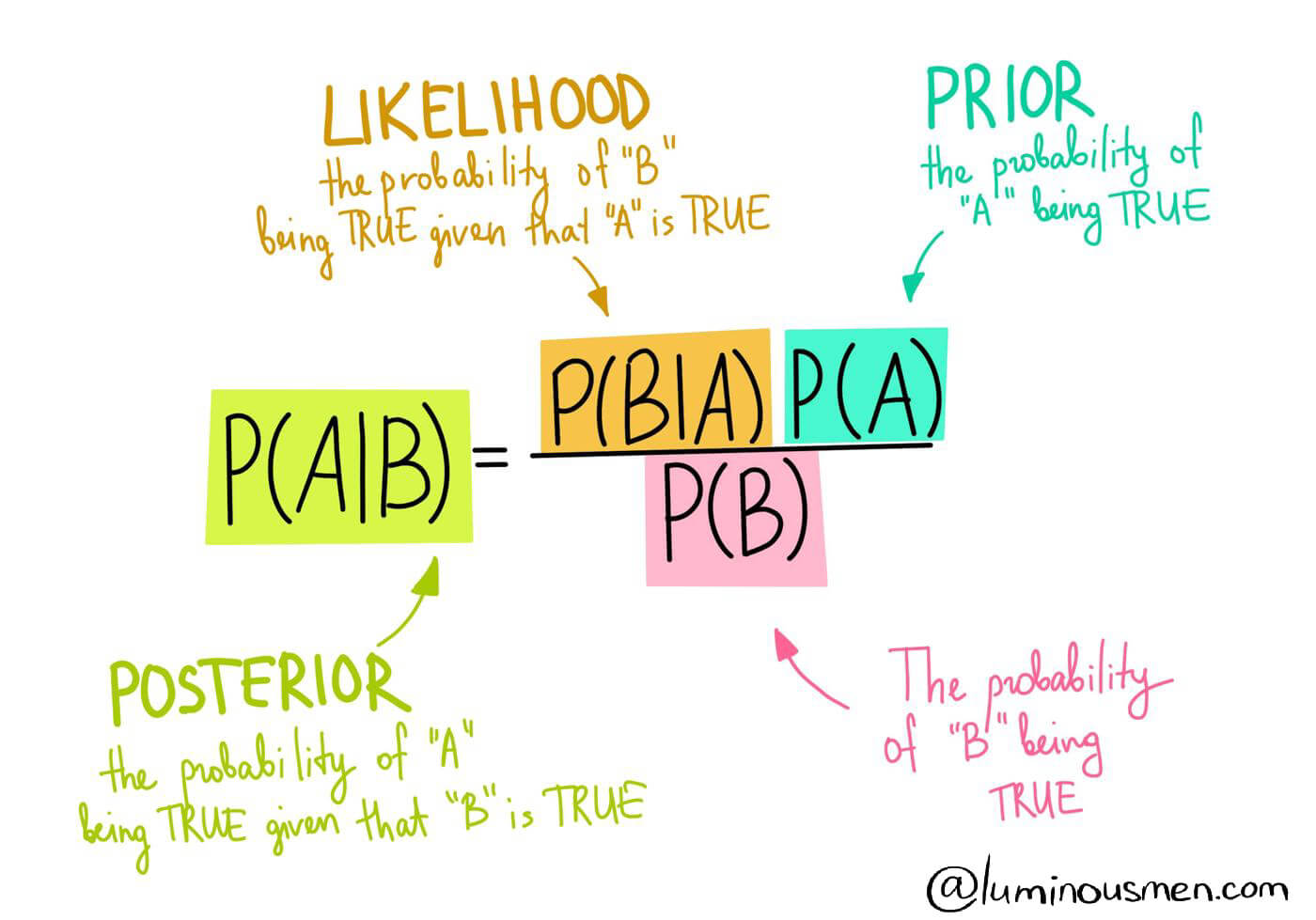 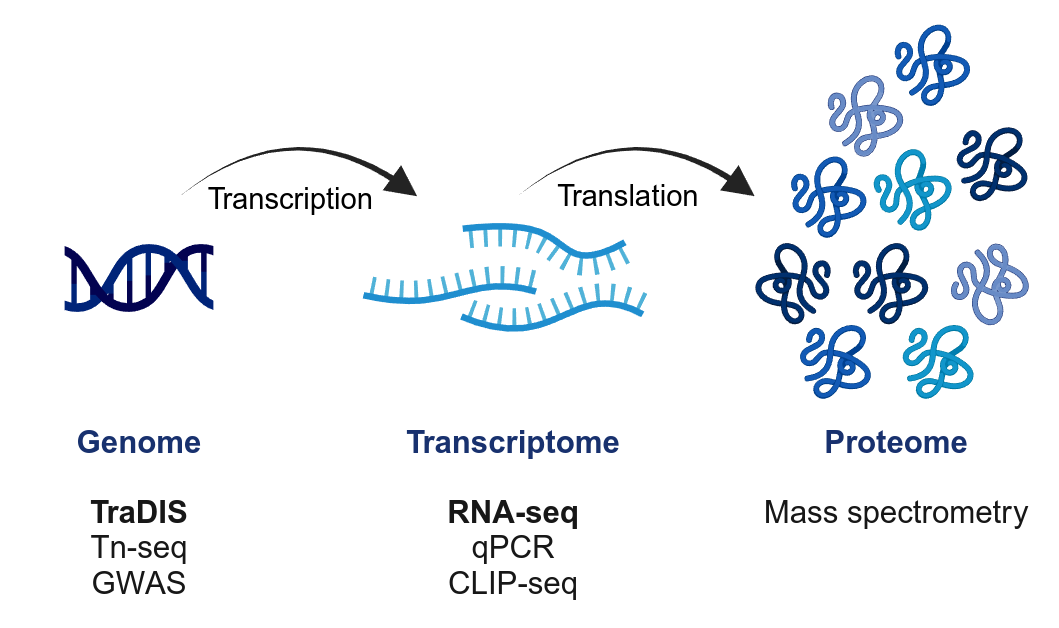 Laura Jenniches, PhD, Barquist Lab 
June 12, 2024
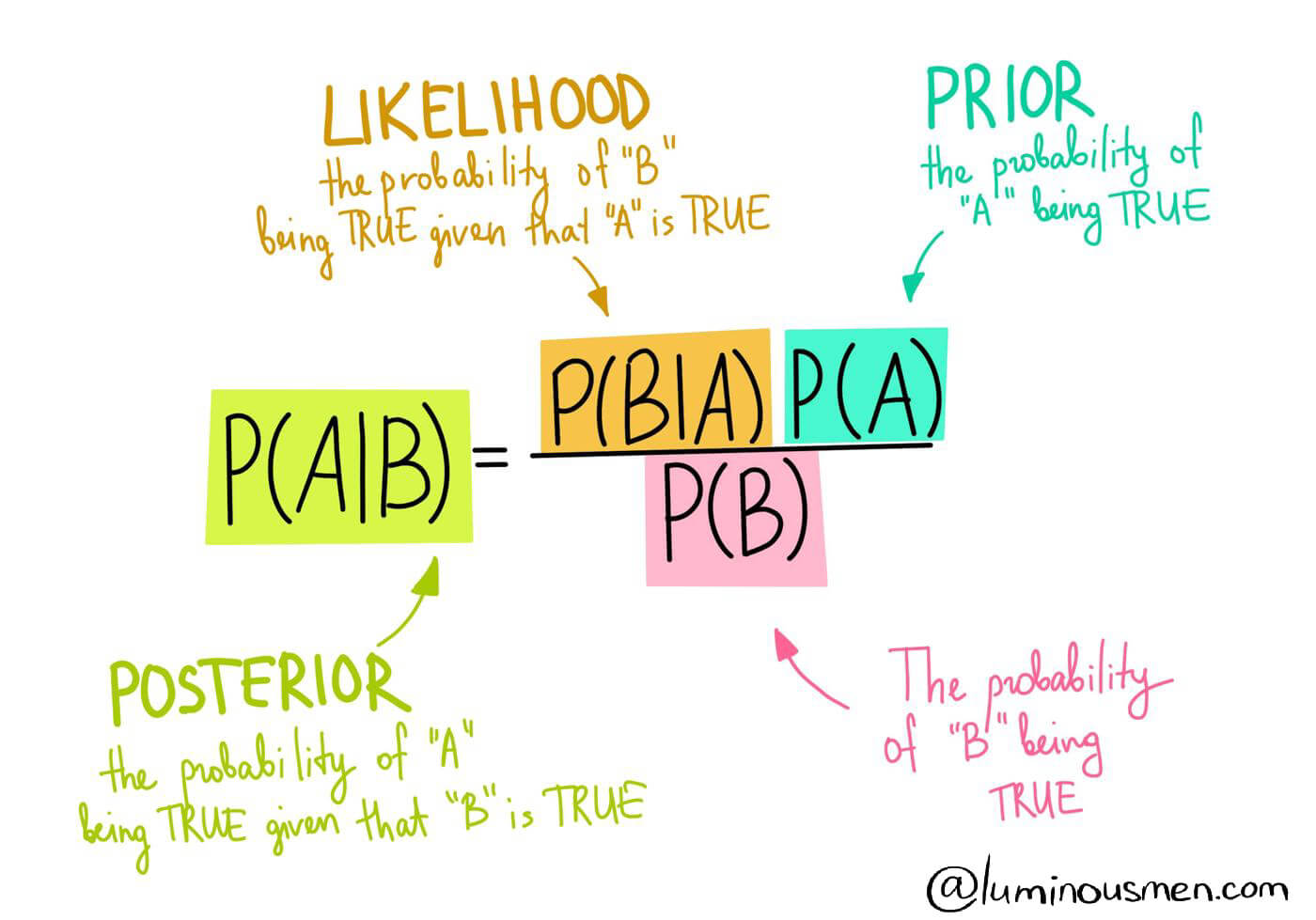 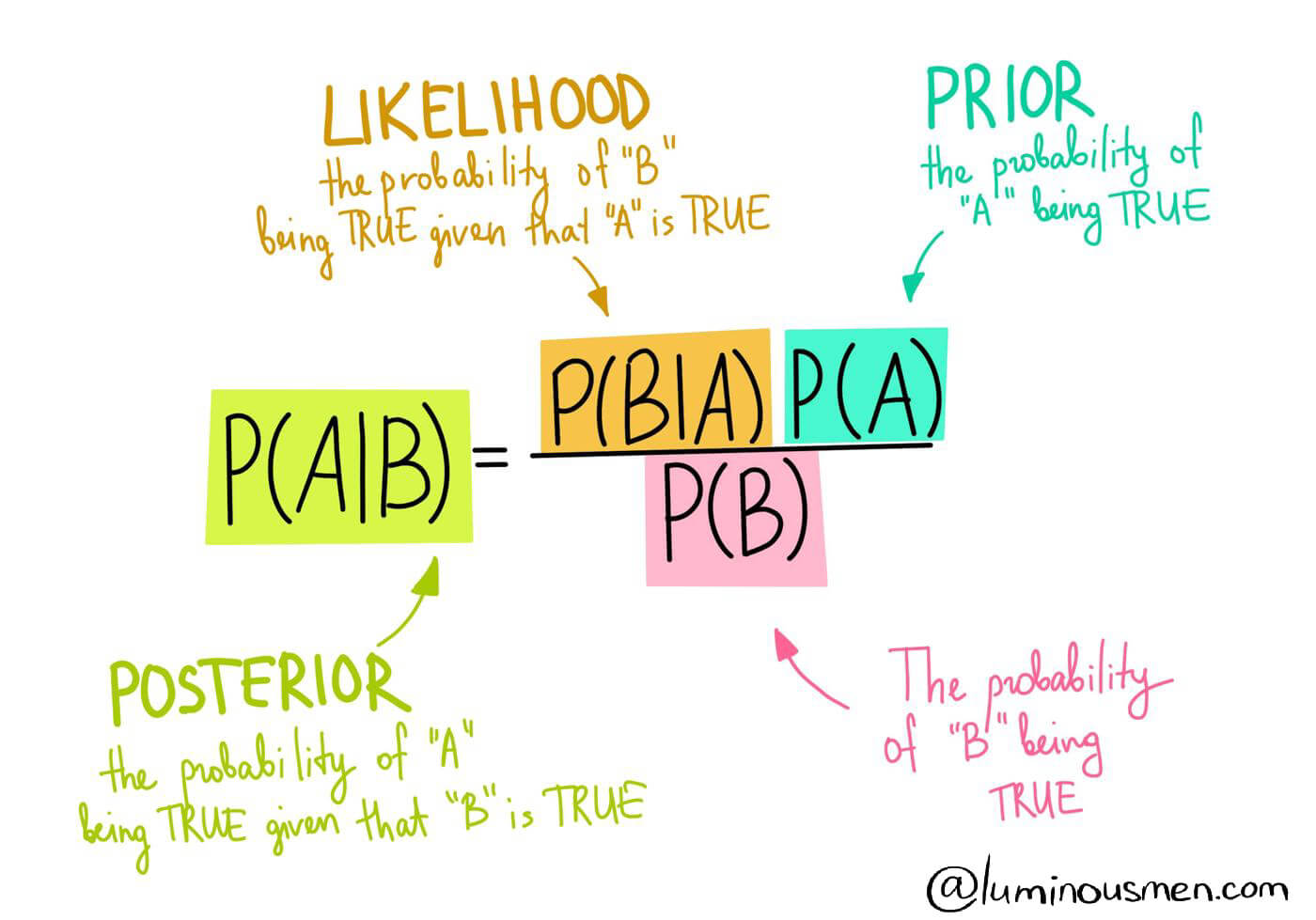 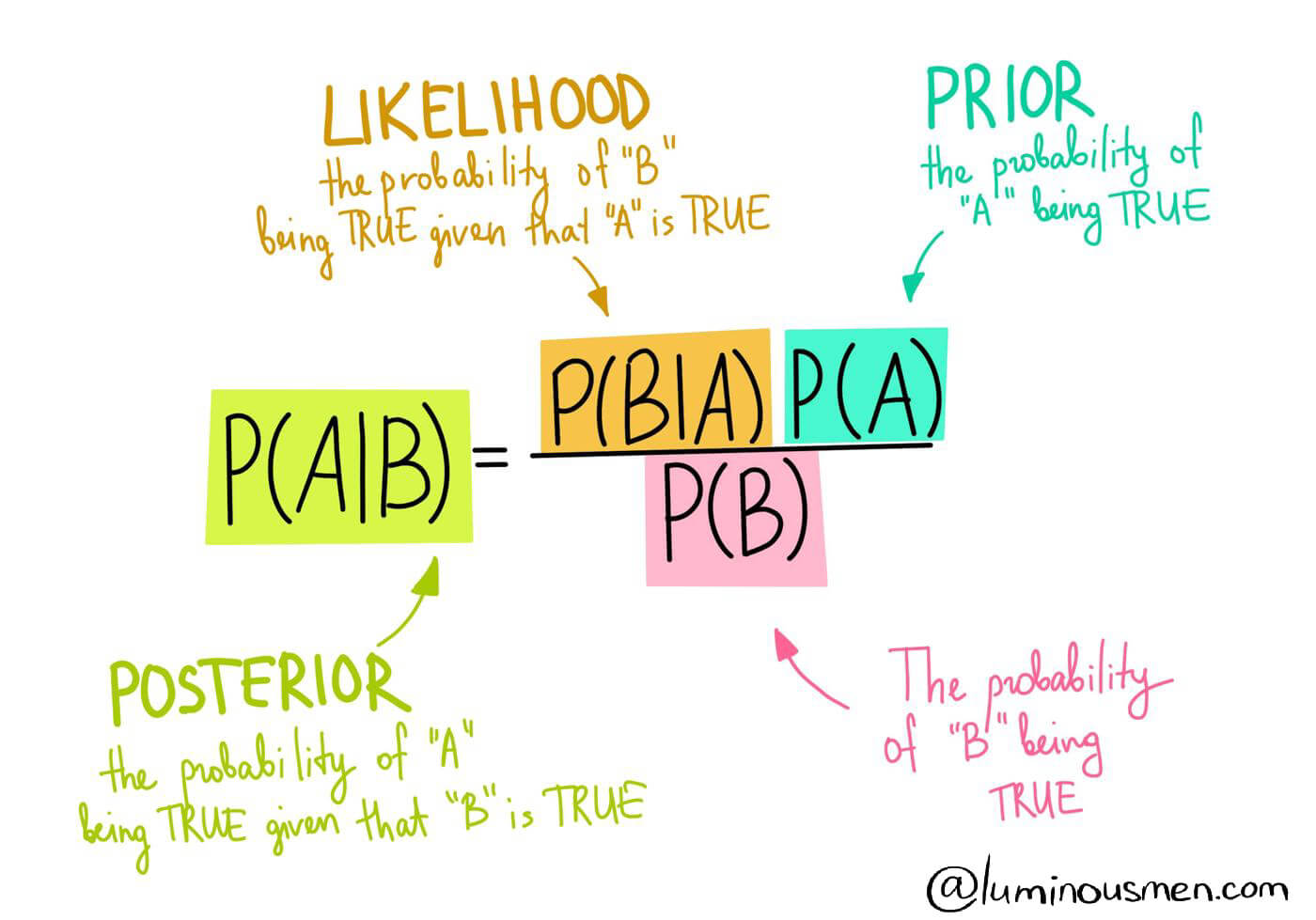 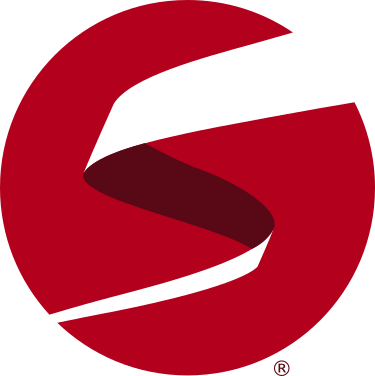 Advancing functional genomics analysis with Bayesian modeling
Bayesian modeling

Flexible parametric modeling of data-generating process.
Priors: encode prior knowledge, restrict parameter space, facilitate convergence during sampling.
Elegant alternative to inflexible custom workflows.
Functional genomics

Contribution of genes to cellular processes.
Advances in high-throughput sequencing have resulted in complicated experimental setups.
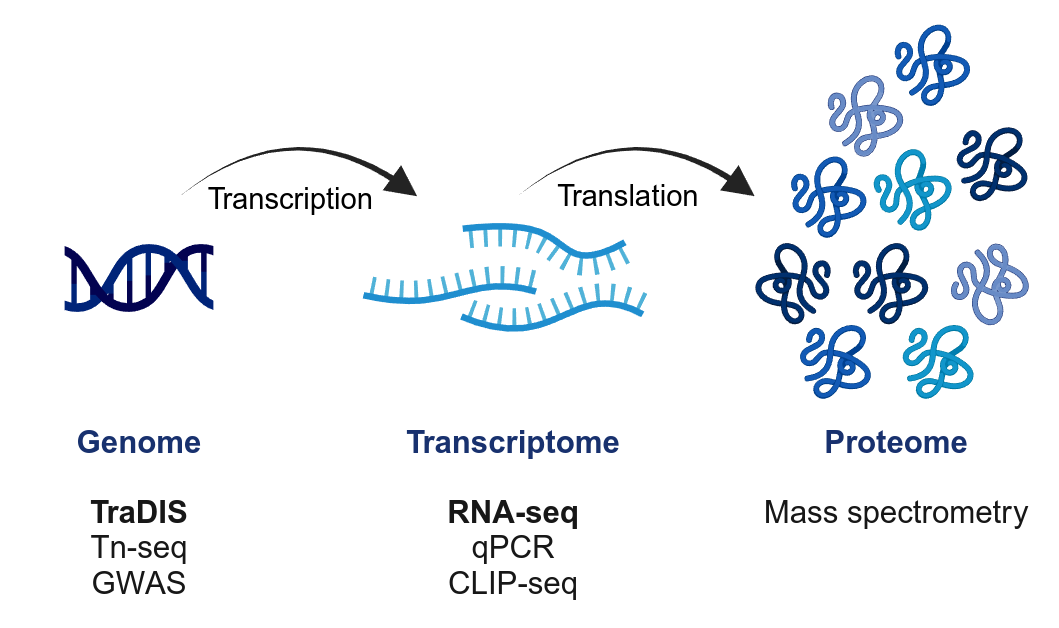 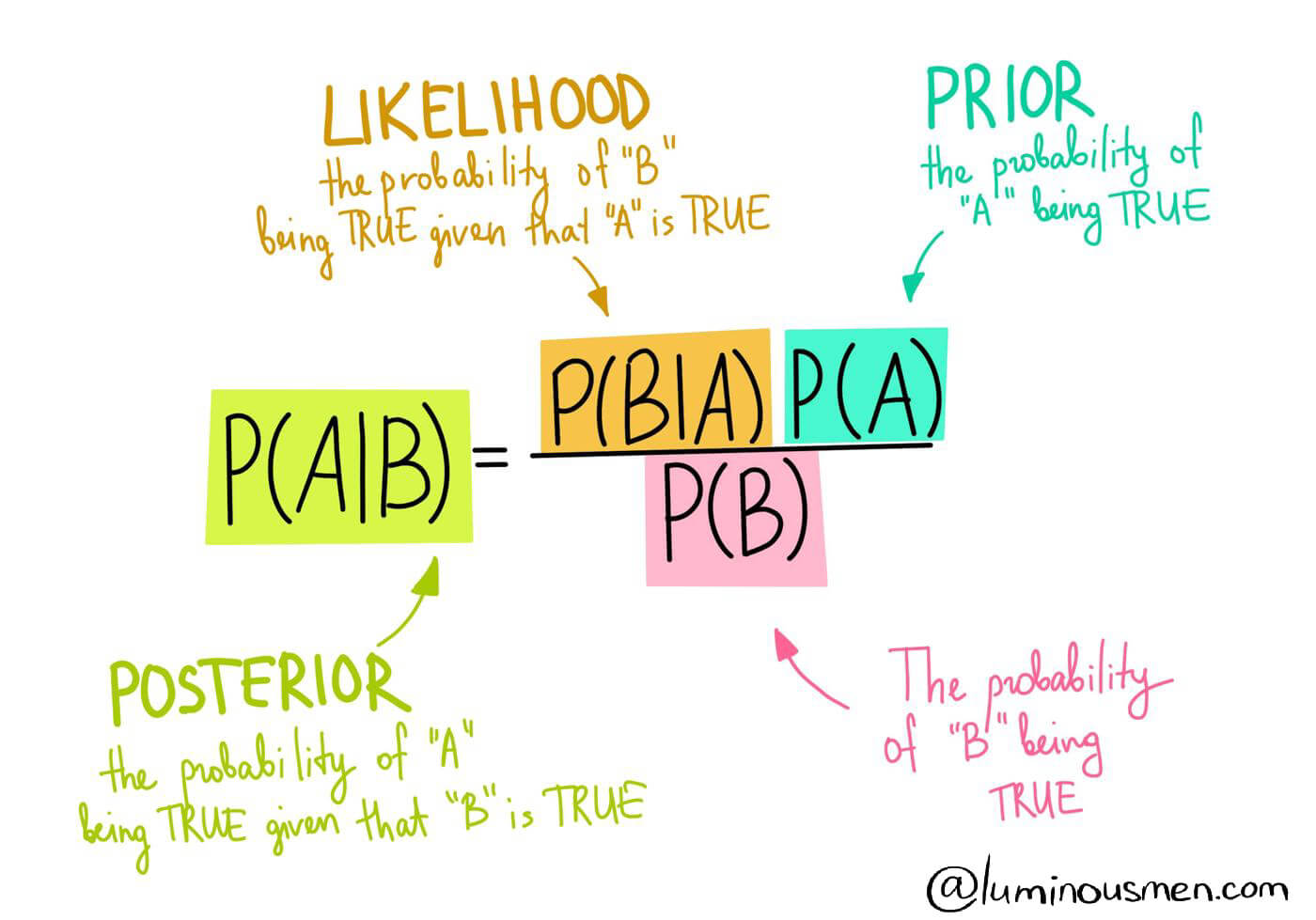 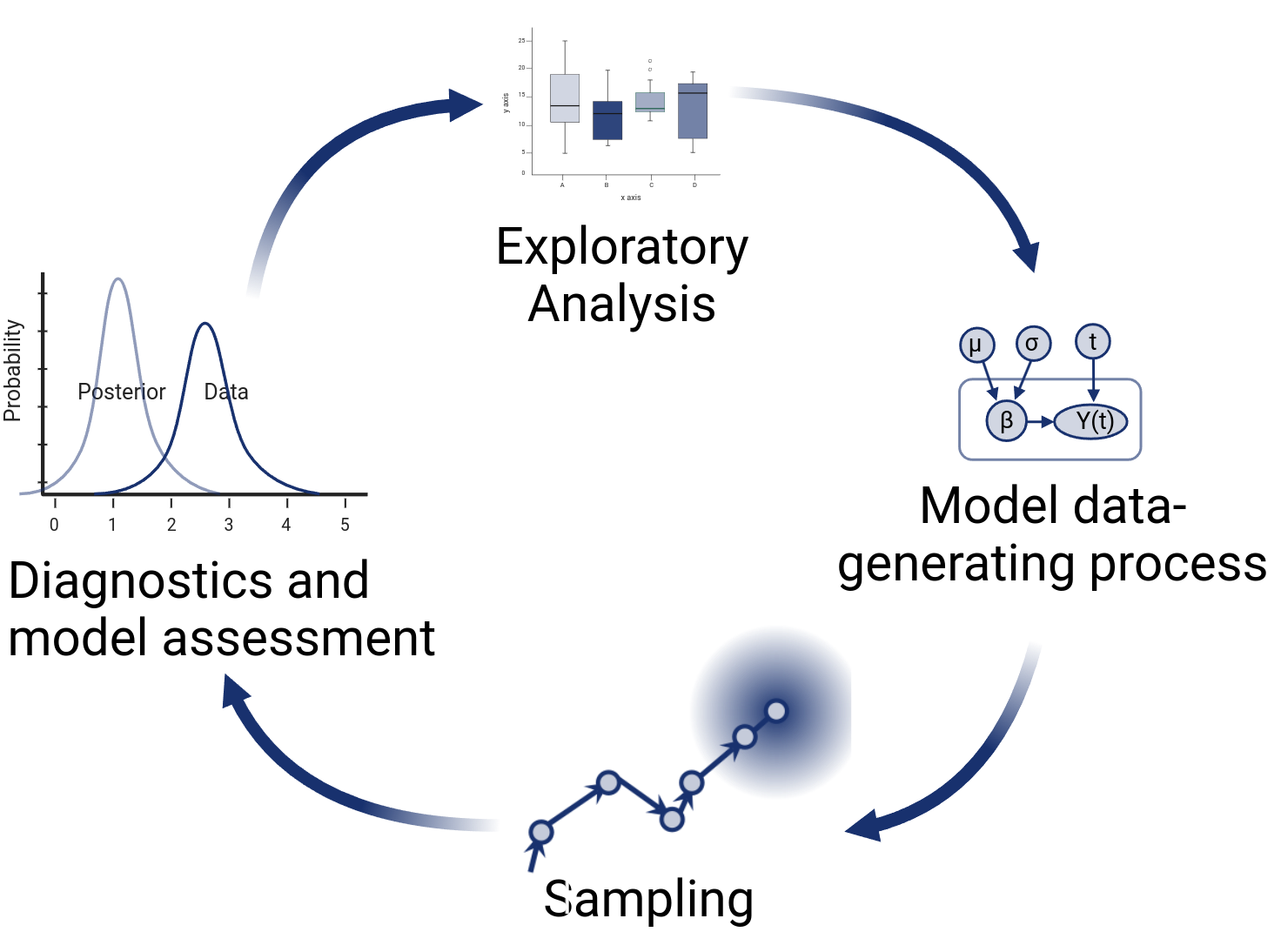 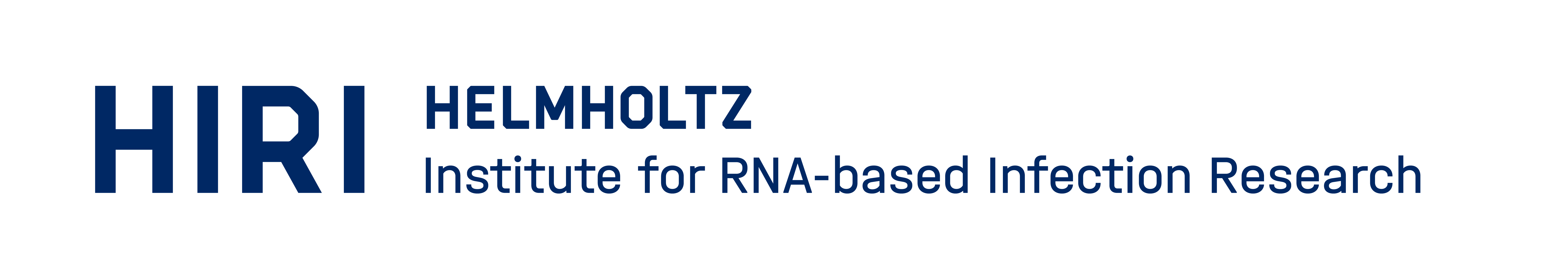 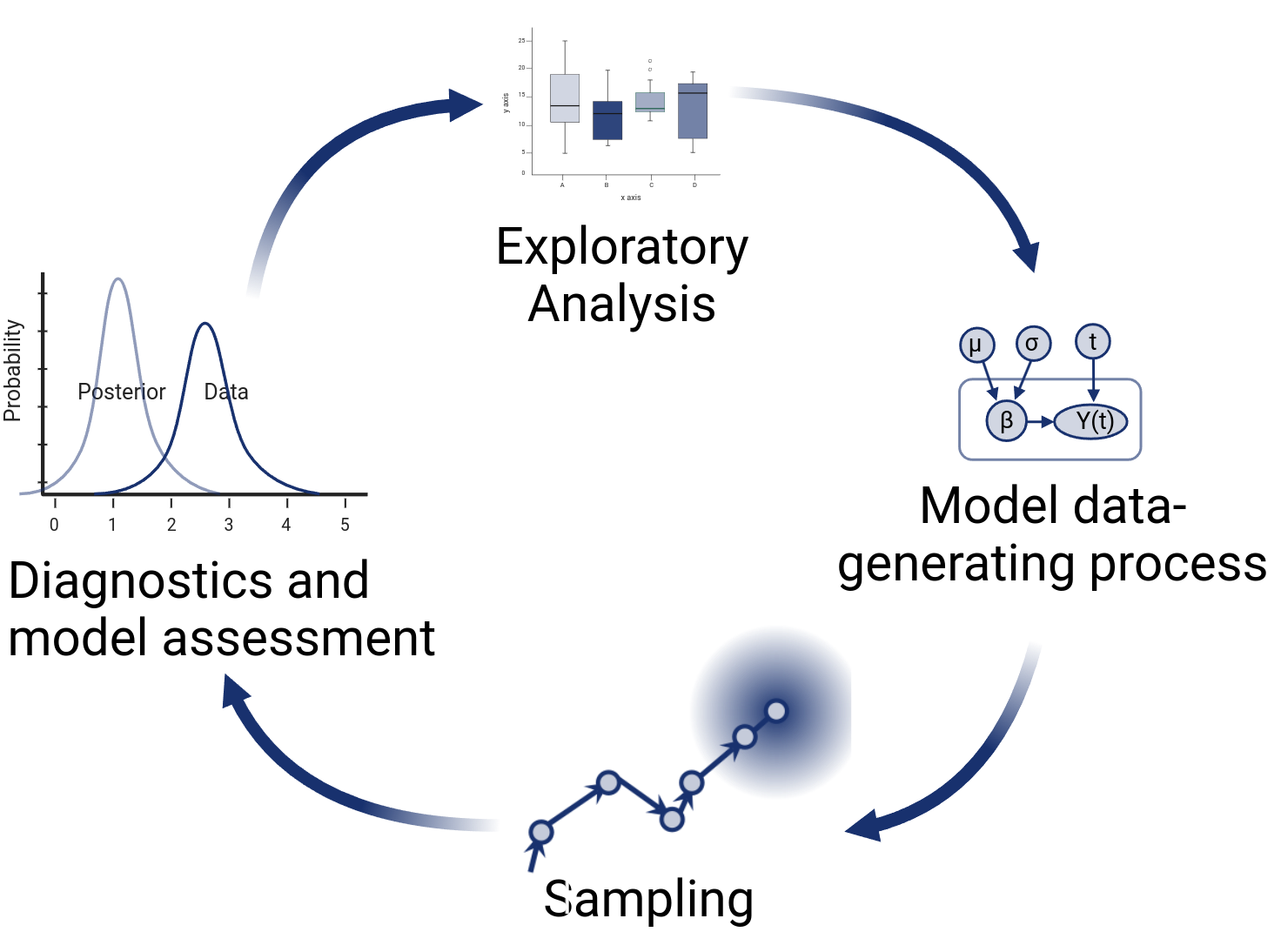 Bayesian modeling suggests that mRNA half-lives have been largely overestimated in bacteria
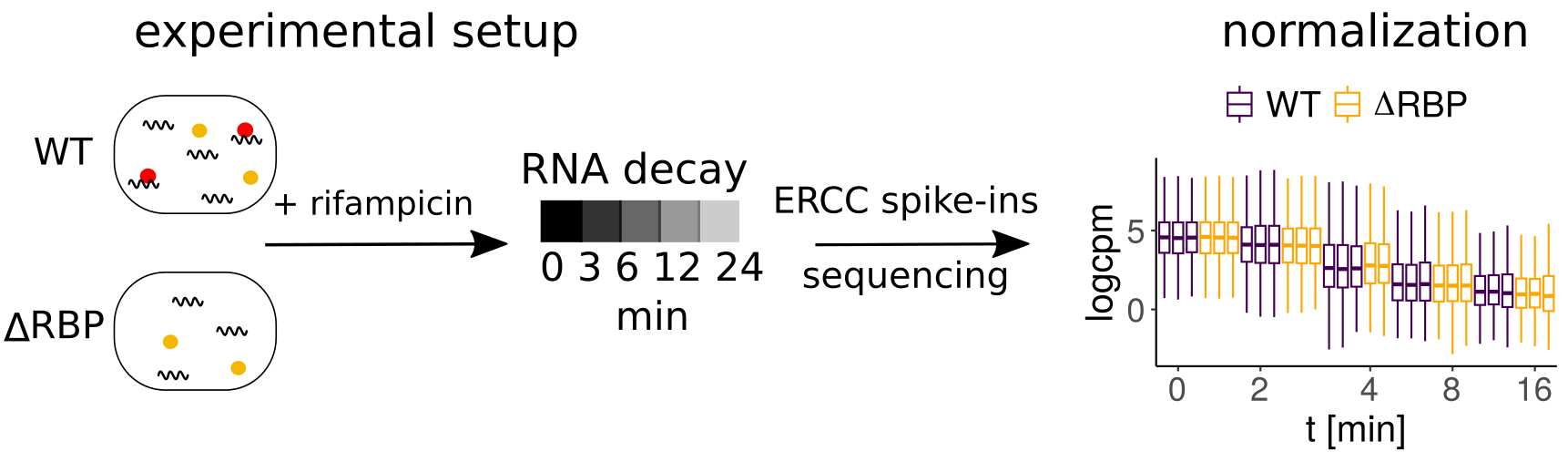 Model assessment: Use leave-one-out cross validation to select best model
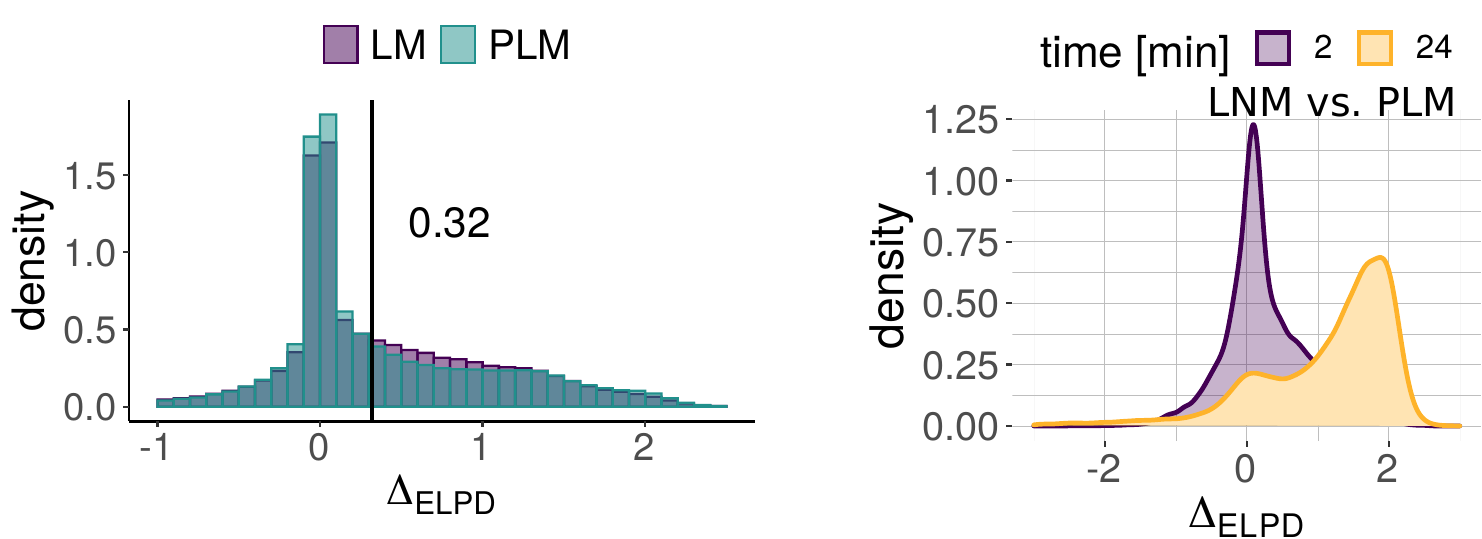 Model data-generating process: Plate diagram
Exploratory analysis: Non-linear confounding factors
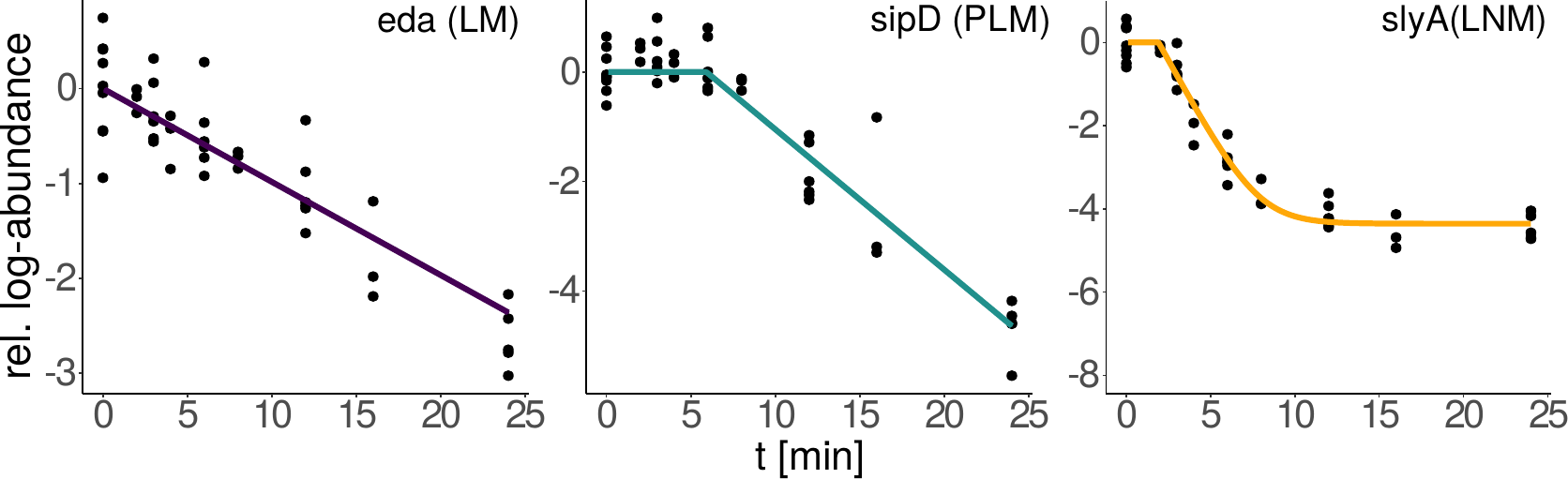 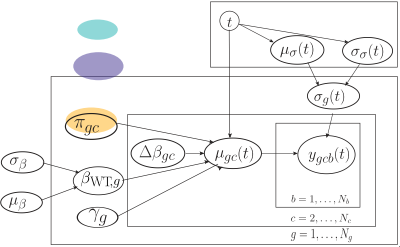 Visualization: Standard analysis with linear models overestimates mRNA half-life by a factor of 3!
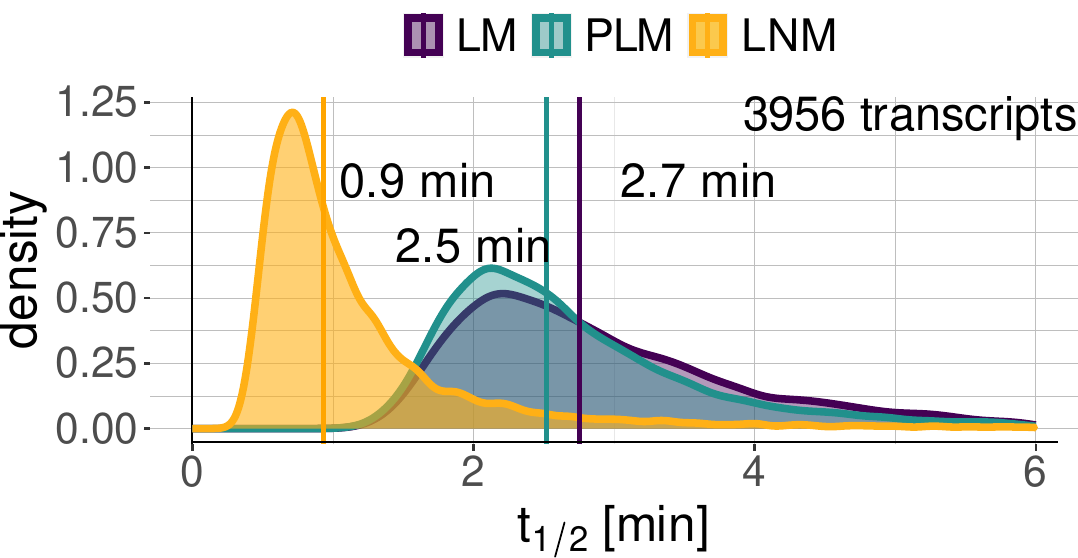 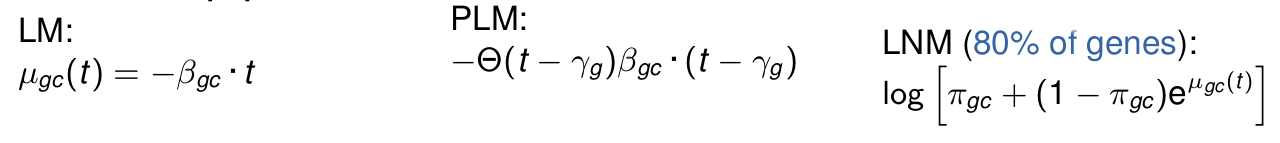 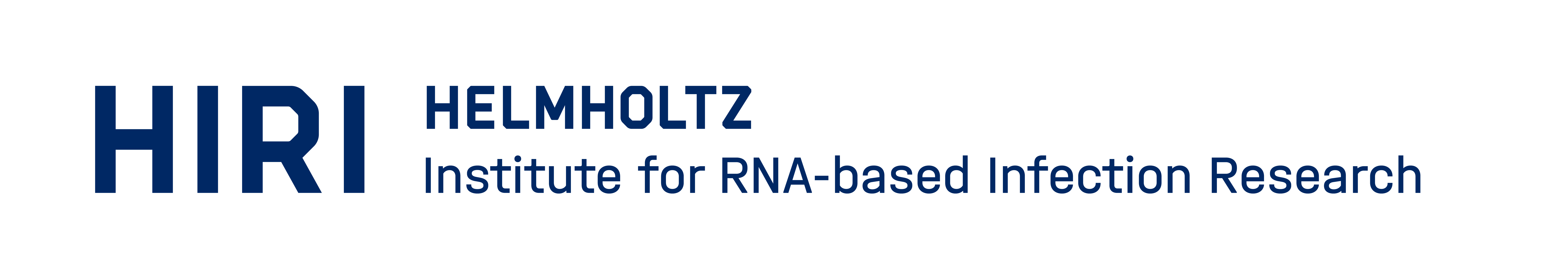 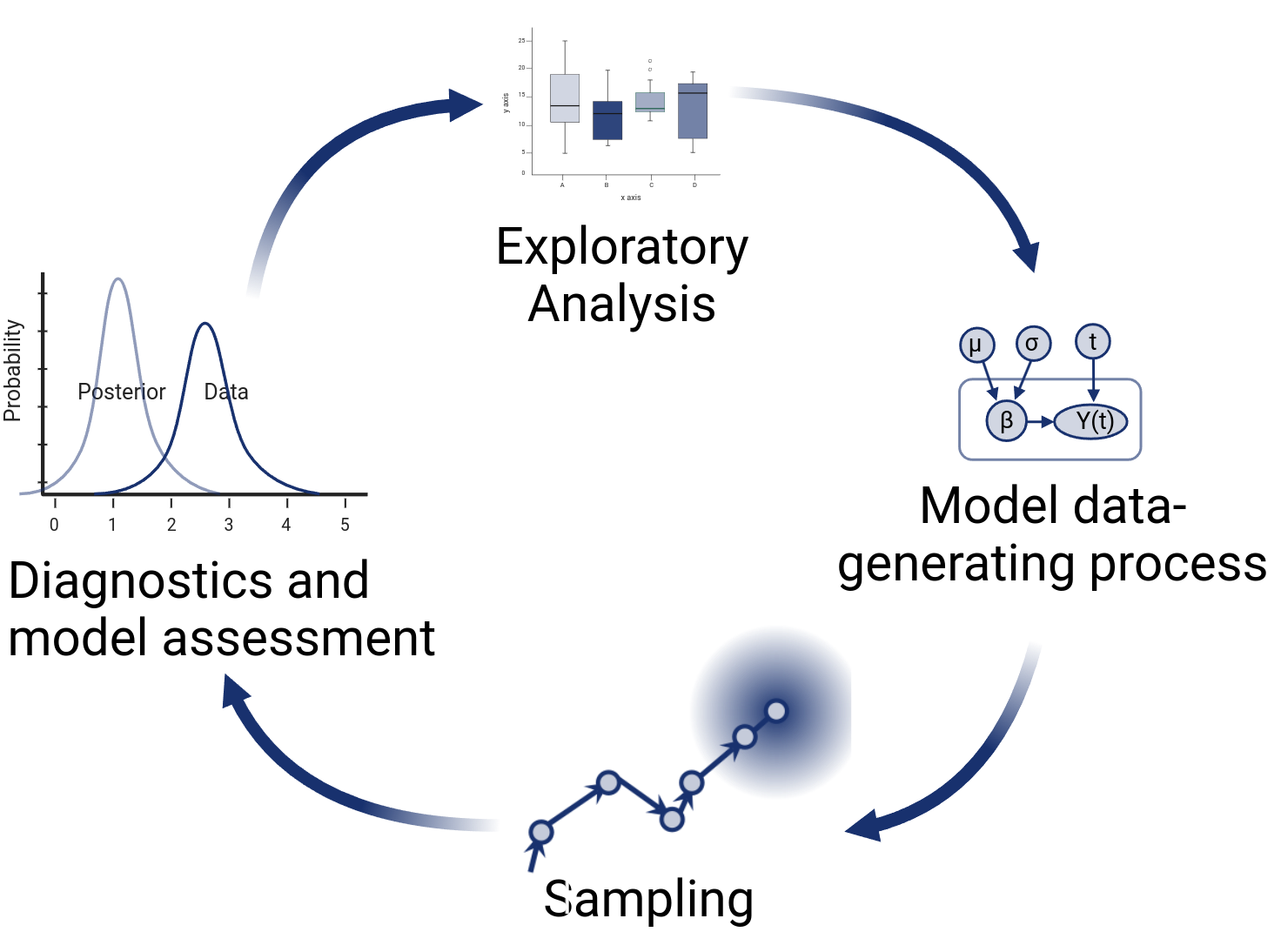 Bayesian modeling suggests that mRNA half-lives have been largely overestimated in bacteria
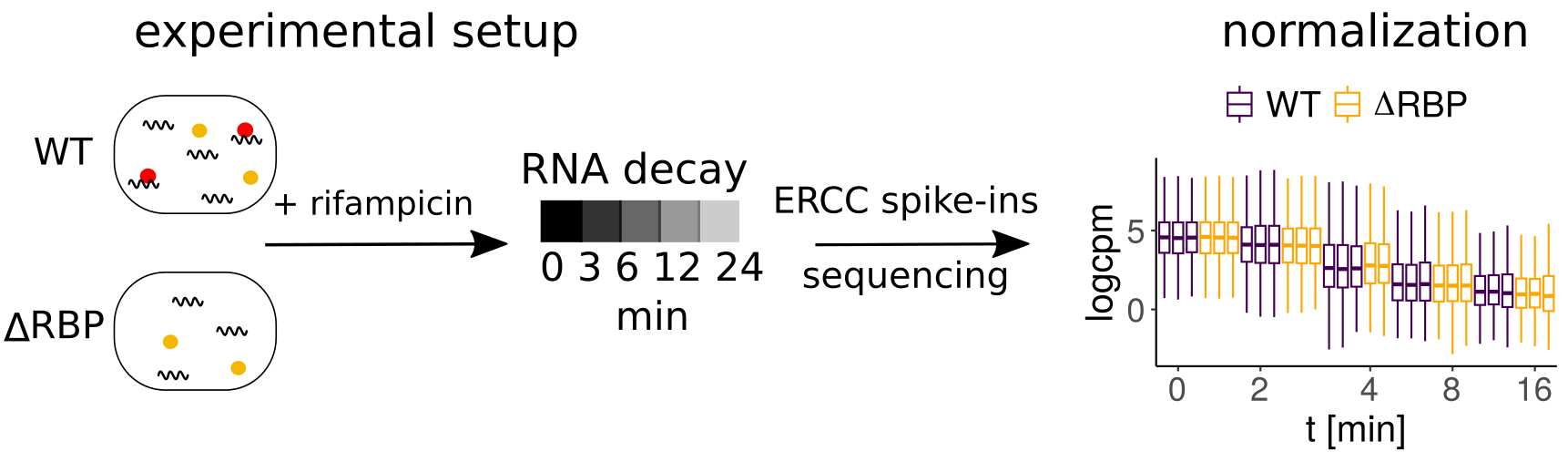 Model assessment: Use leave-one-out cross validation to select best model
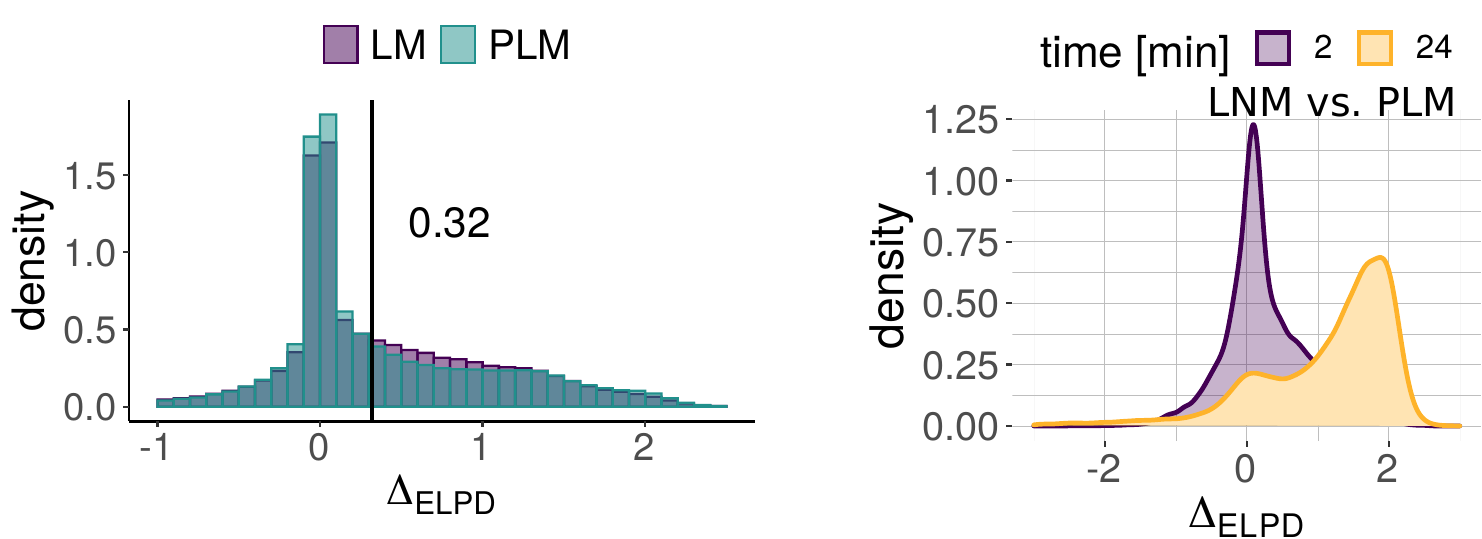 2nd case study: large-scale organoid infection assays for human-restricted pathogens.		Poster!
Model data-generating process: Plate diagram
Model data-generating process: Plate diagram
Exploratory analysis: Non-linear confounding factors
Exploratory analysis: Non-linear confounding factors
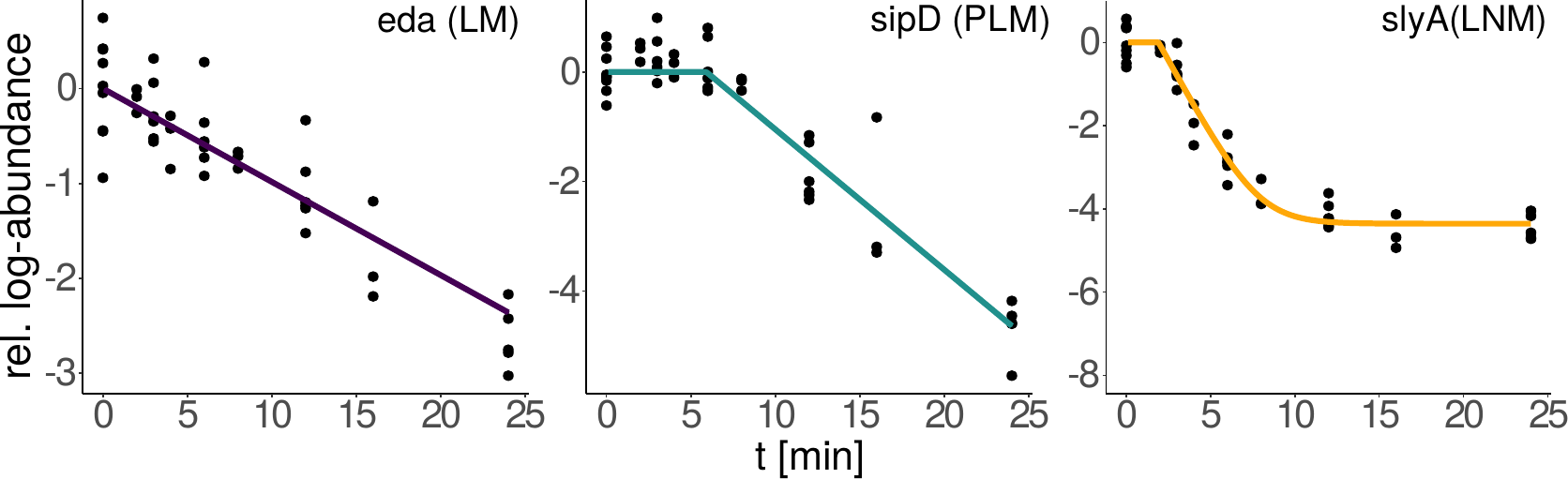 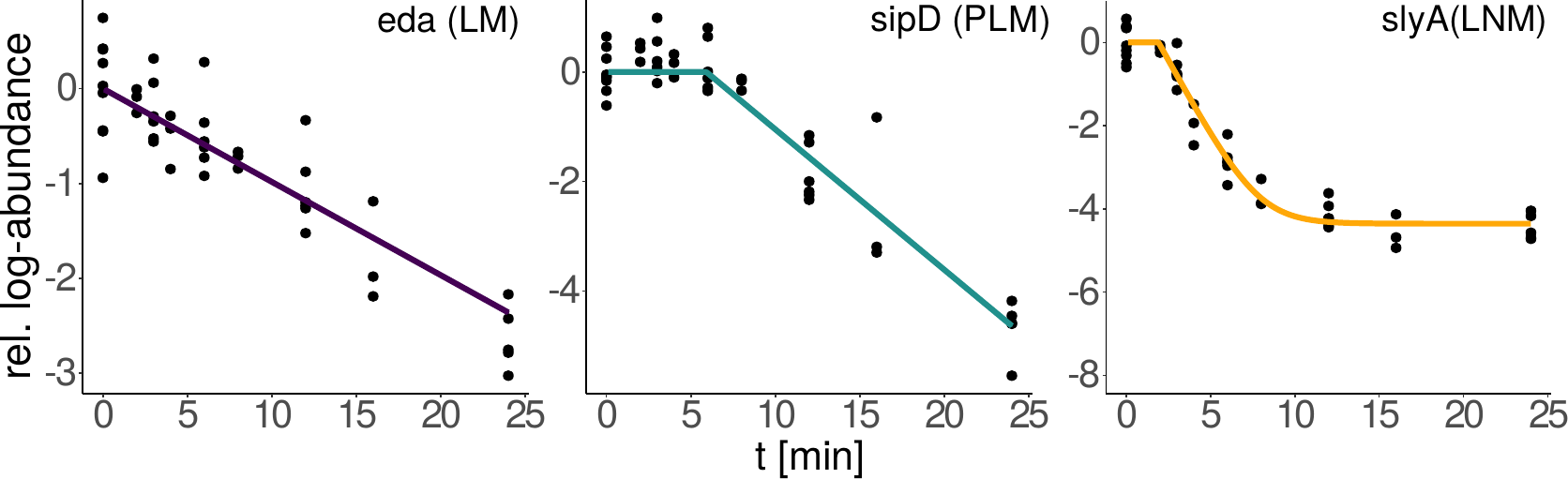 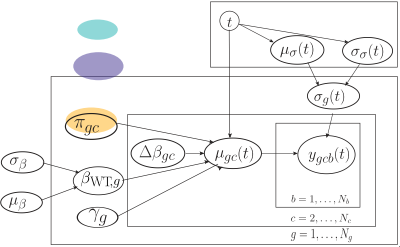 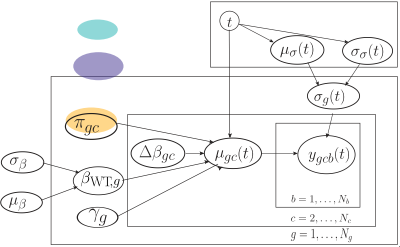 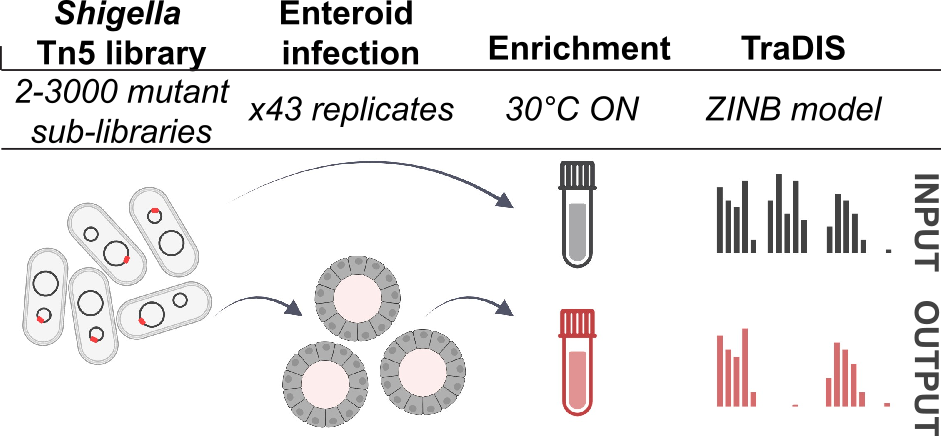 Visualization: Standard analysis with linear models overestimates mRNA half-life by a factor of 3!
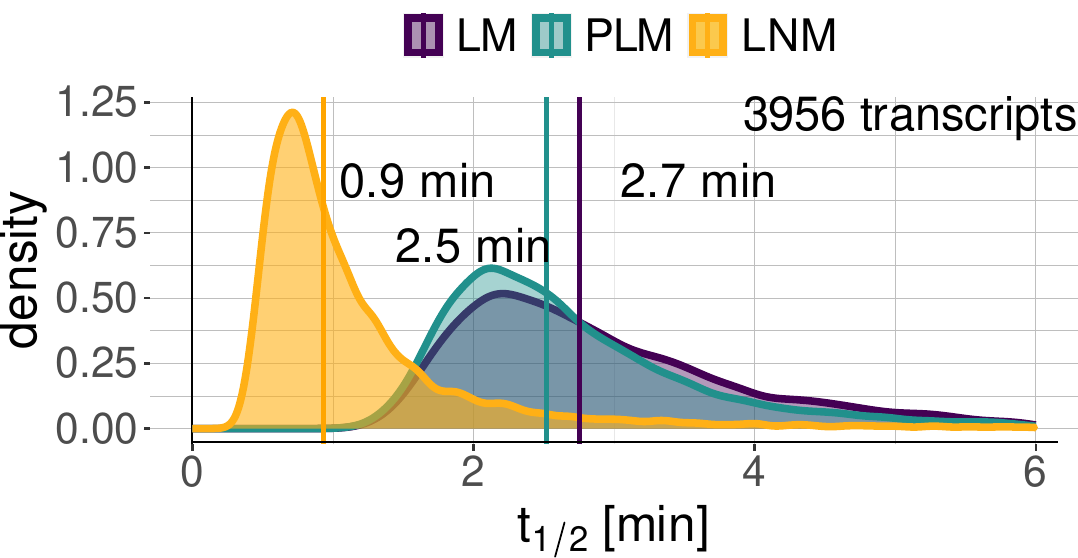 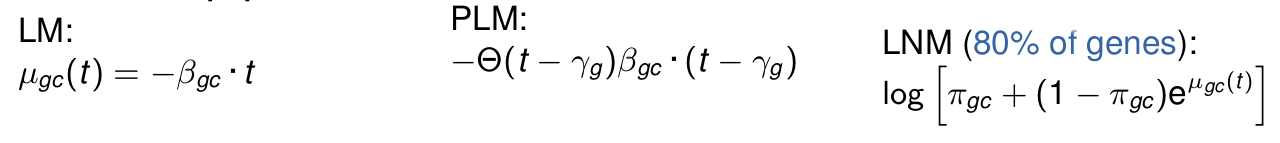 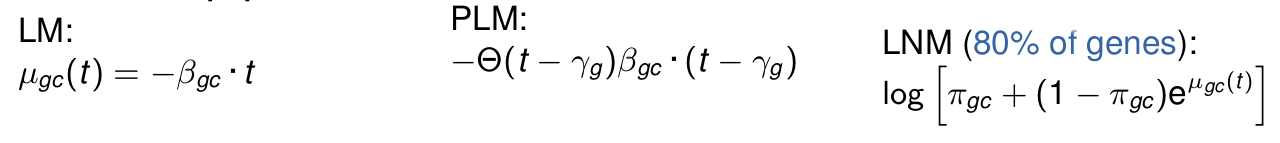 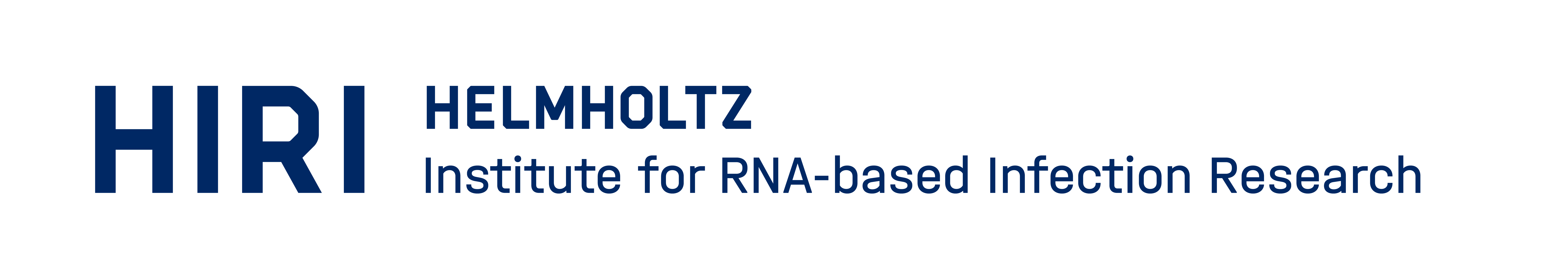